藍海策略
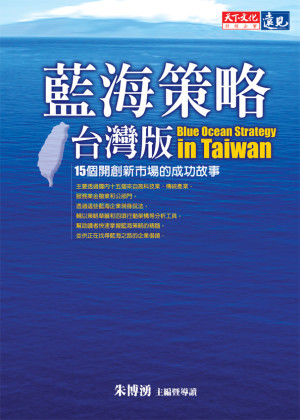 藍海??紅海??
HOW TO DO?
企業分析
價值曲線&四項行動架構
四項行動架構
1.減少:哪些因素應減少致遠低於產品標準
2.消除:產業內習以為常的因素，有哪些應予消除
3.創造:應創造哪些產業從未提供的因素
4.提升:哪些因素應拉高到遠超於產業的標準
視覺化策略四個步驟
執行力增加!!!
執行力所需要的3E
Engagement(參與)
Explain(解釋)
Clarity of expectation(期望公平化)
THE END